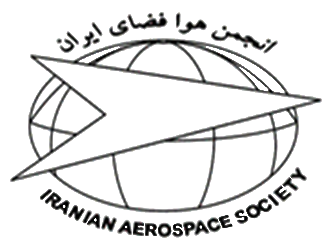 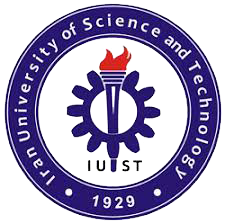 21TH INTERNATIONAL CONFERENCE OF IRANIAN AEROSPACE SOCIETY
(Article Title)

First Author1, Second Author2, Third Author3, Fourth Author4(Times New Roman 10 Bold)
 
.
1-First¬ Author Affiliation and Email Address (Times New Roman 10)
School of Advanced Technologies
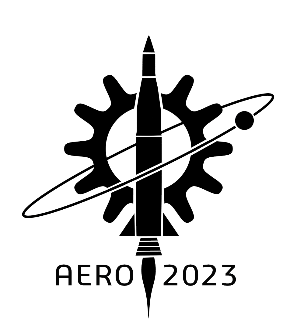 3. Results
1.  Abstract (Max 500 Word) BTitr 14
1. Introduction
4. Conclusion
2. Submission of Papers
5. References